P&OD Leadership Team Direct Reports
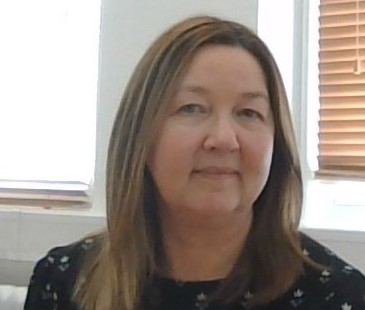 Jo Taylor
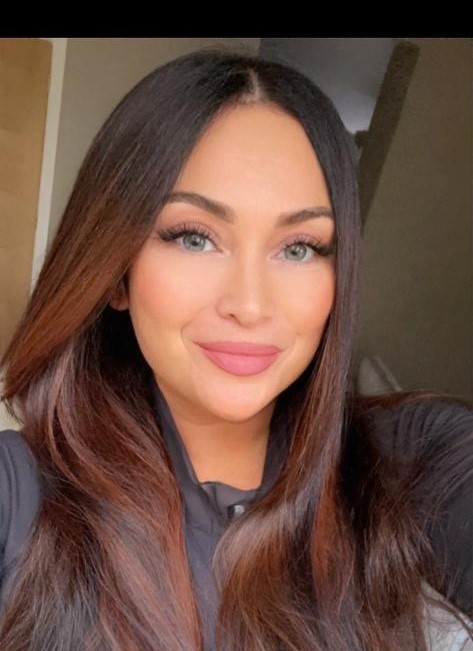 Katie Grouse
Personal Assistant to the Director of People & OD
Interim Programme Manager 
People & OD Transformation
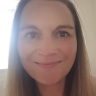 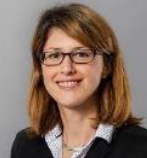 Nicola Somers
Sara Sawicki
Executive Officer to the Director of People & OD
Employment Solicitor
Andrew 
Mullen
Helen 
Ashley
Tracy 
Pinner
Hazel 
Tritschler
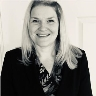 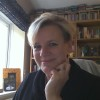 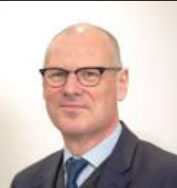 Deputy Director 
of People & OD
Director of Organisational Development
Head of People & OD Operations & Reward
Programme Director
People & OD Transformation
Rachael McGraw
Anthony Wilkinson
Michael Platt
Maxine Bate
Danielle Birchenough
Ash Field
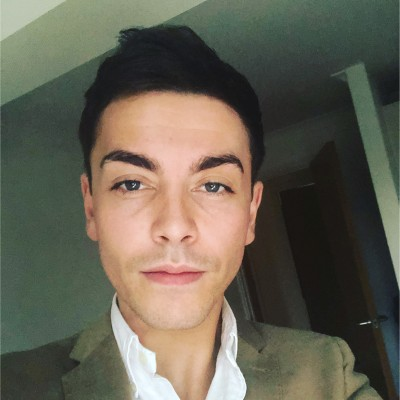 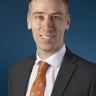 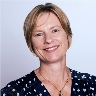 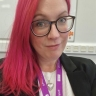 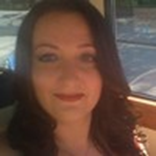 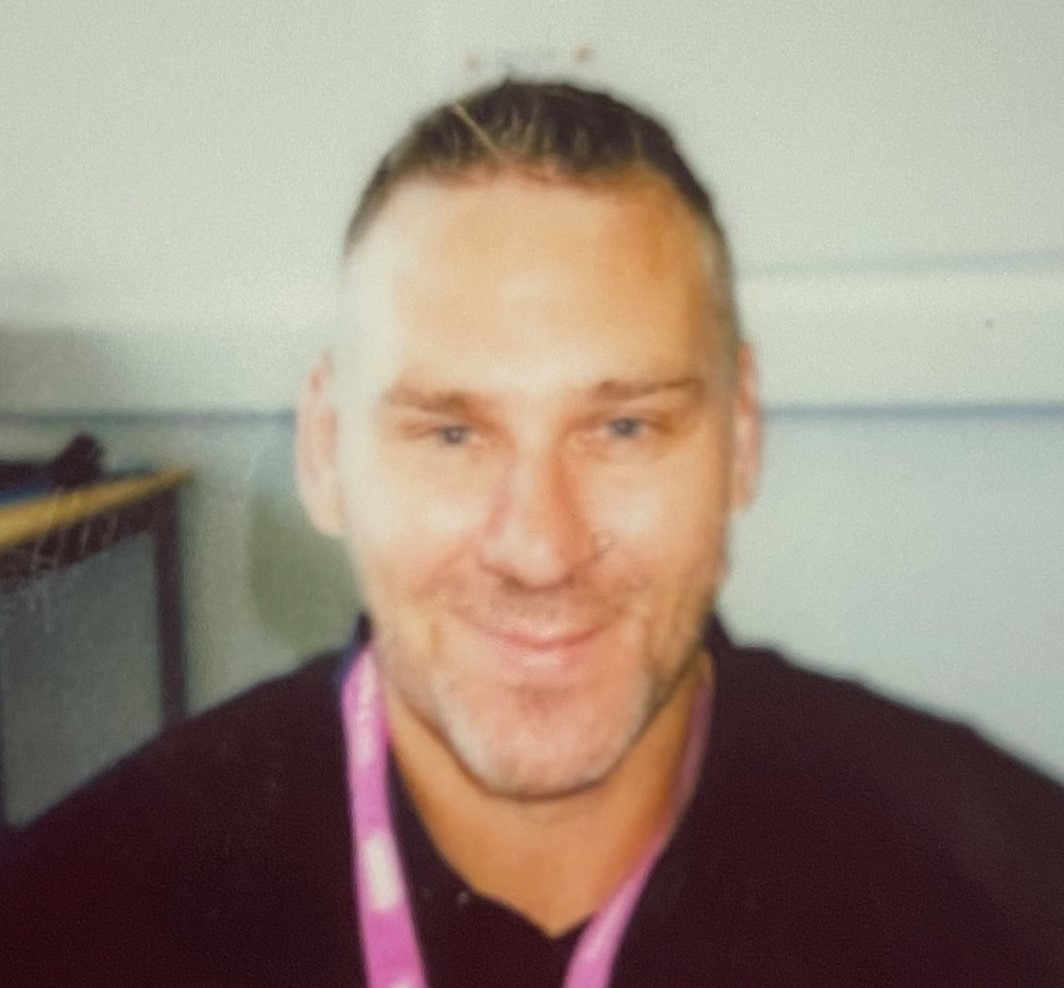 Head of Colleague Experience
Business Lead, Strategic Infrastructure
Transformation Programme
Talent Acquisition Manager
Head of Pensions
Global Mobility Manager
Head of People & OD Partnering Professional Services and Cultural Institutions (Mat Cover)
Emma Curson
Neal Chamberlain
Jane Burrows
Shelly Coates
Helen Brewis
Nicola Evans
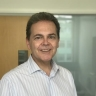 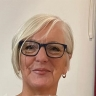 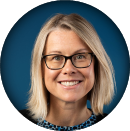 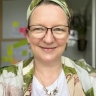 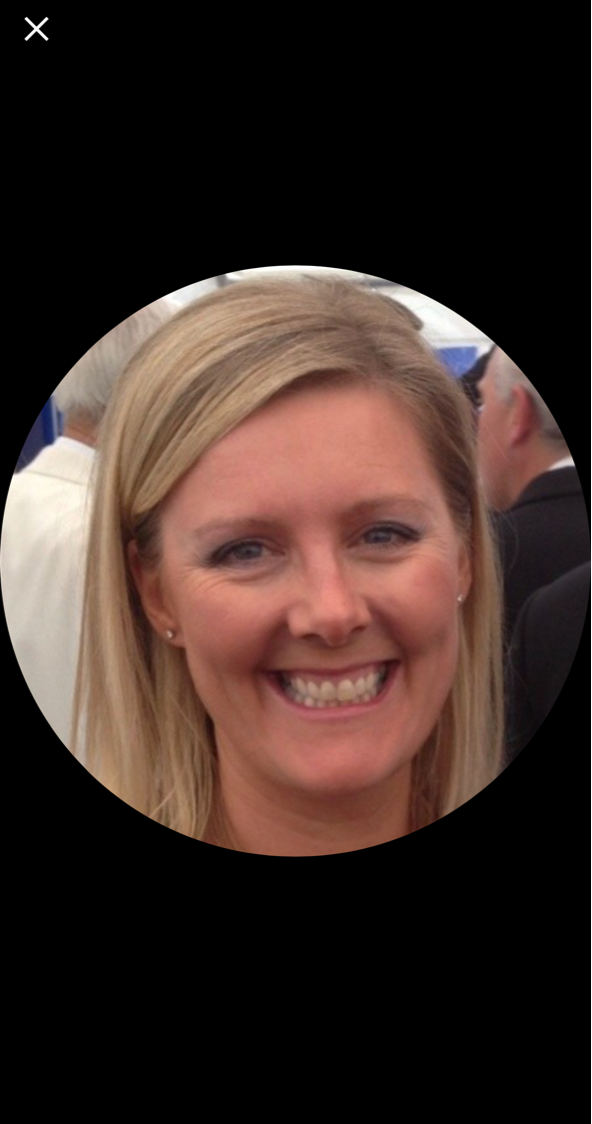 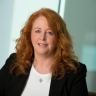 Lead Learning & Org Development Partner
Head of People & OD Partnering Biology, Medicine and Health
Core Systems Manager
Head of Wellbeing
People & OD Transformation Manager
Directorate Support Manager
John Malley
Carol Platts
Clare Heinitz
Bushra Salmaan
Angela Cotter
Fiona Coll
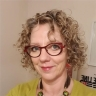 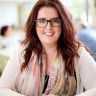 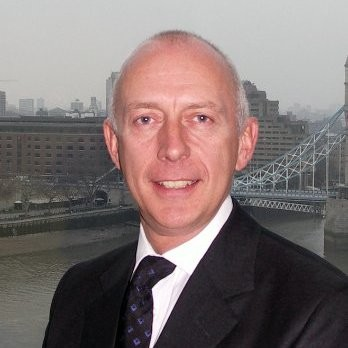 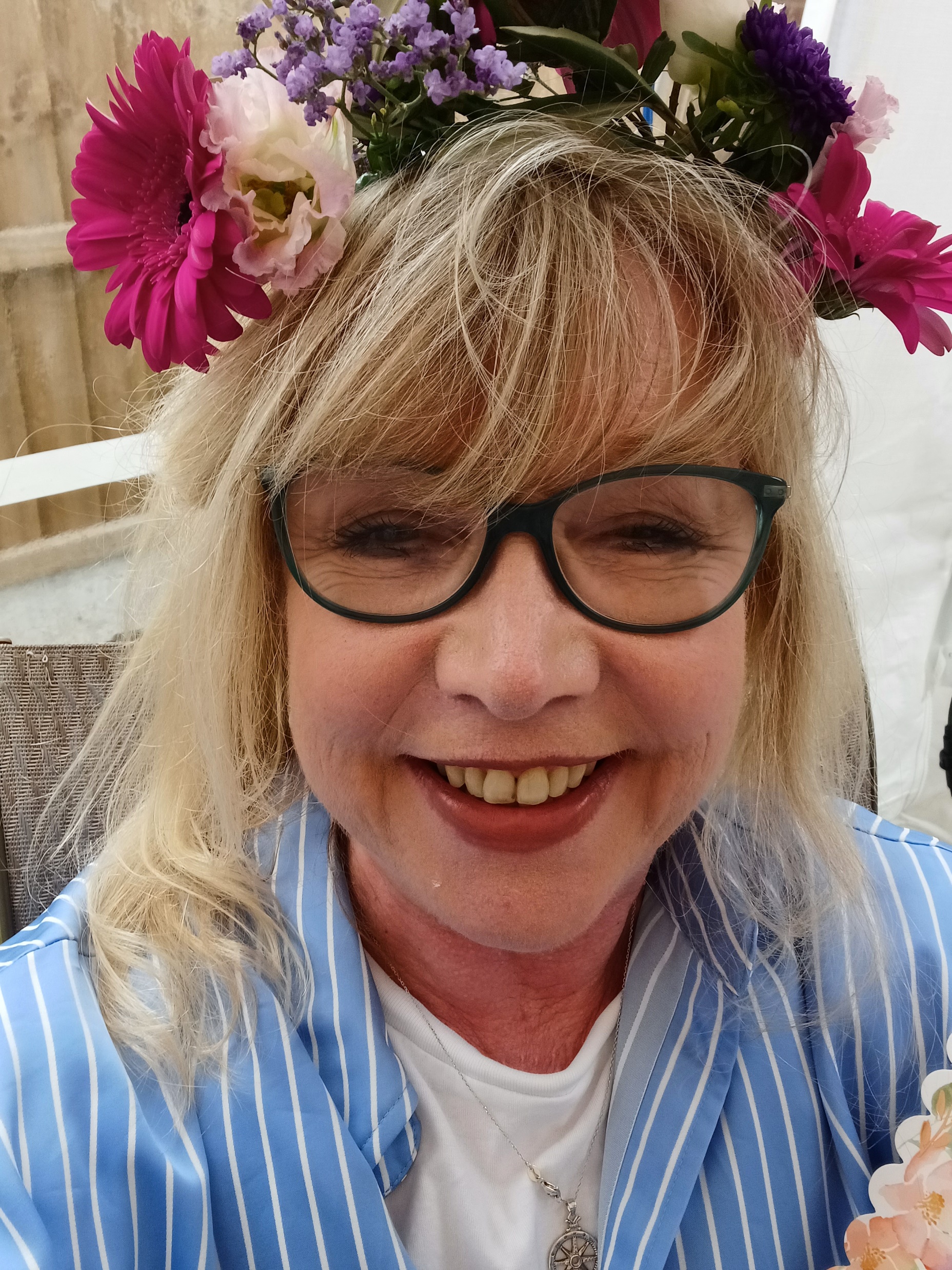 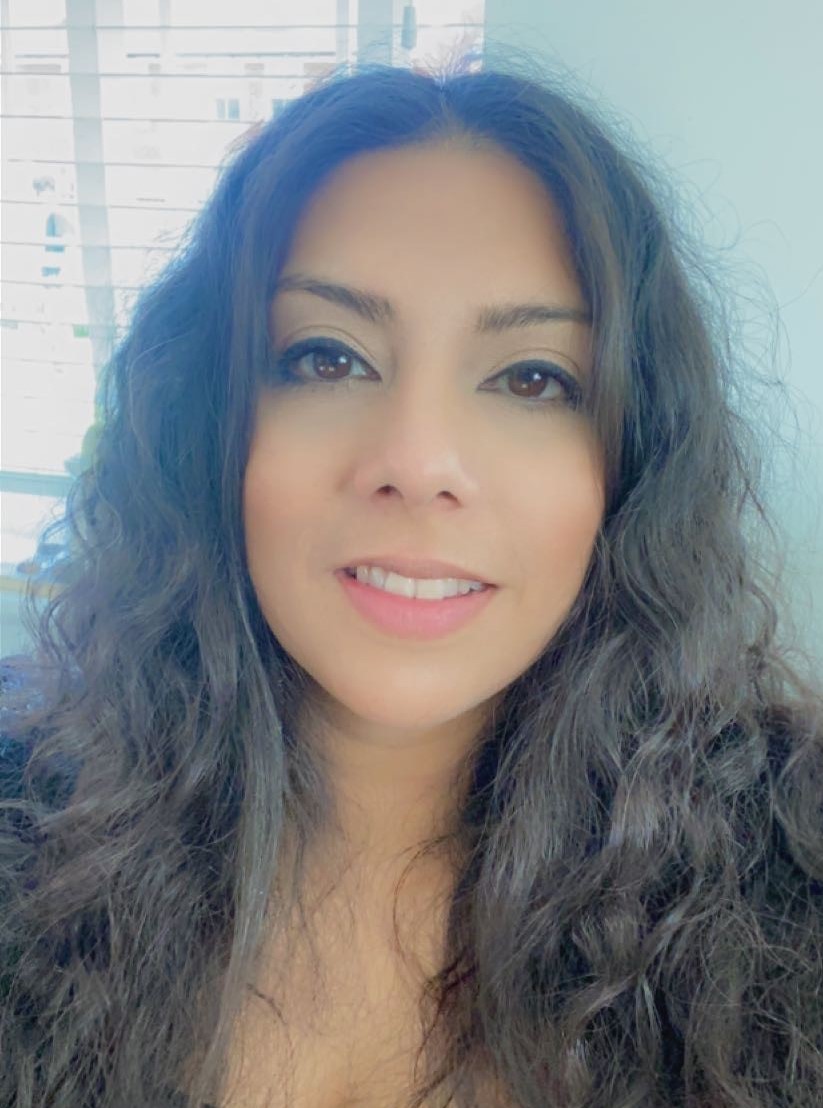 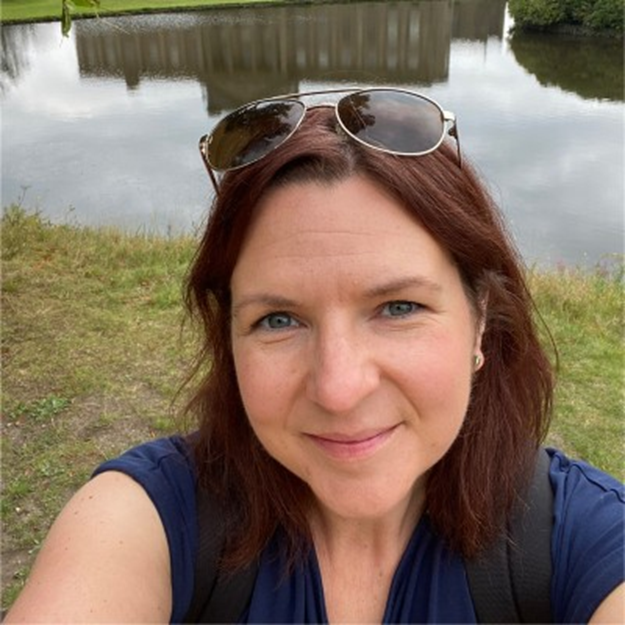 Head of Employee
Relations
Head of People &OD Partnering Science and Engineering
Reward Manager
Lead People & OD Partner
Employment Services Manager
Lead Learning & Org Development Partner
Jac Dennington
Jane McNeill
Andrea Place
Fiona Keenan
Brooke Foulger
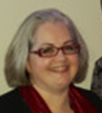 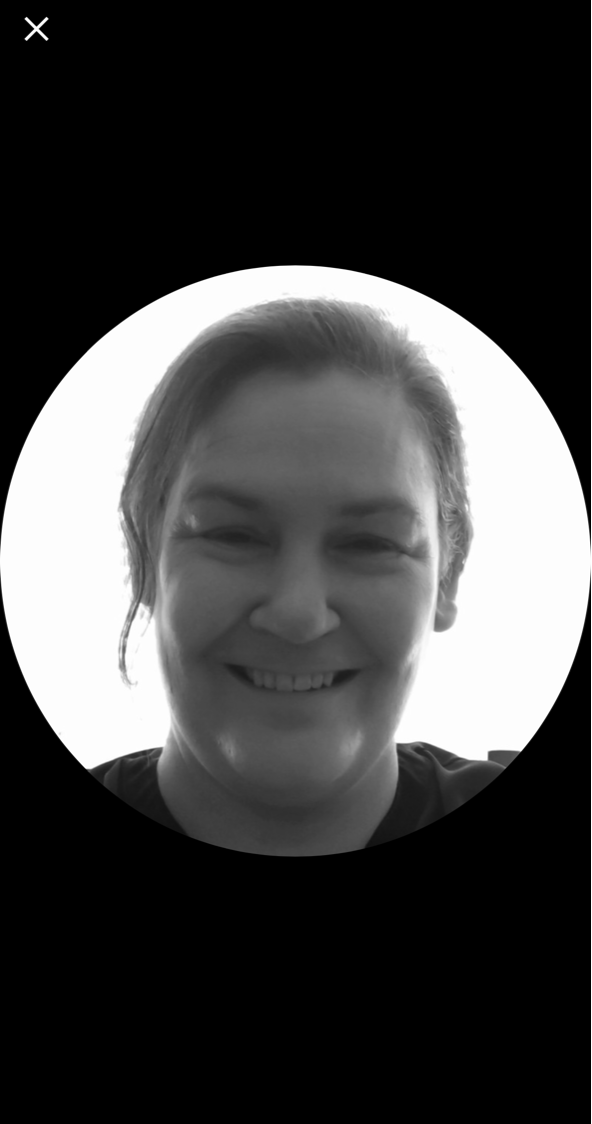 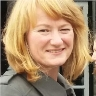 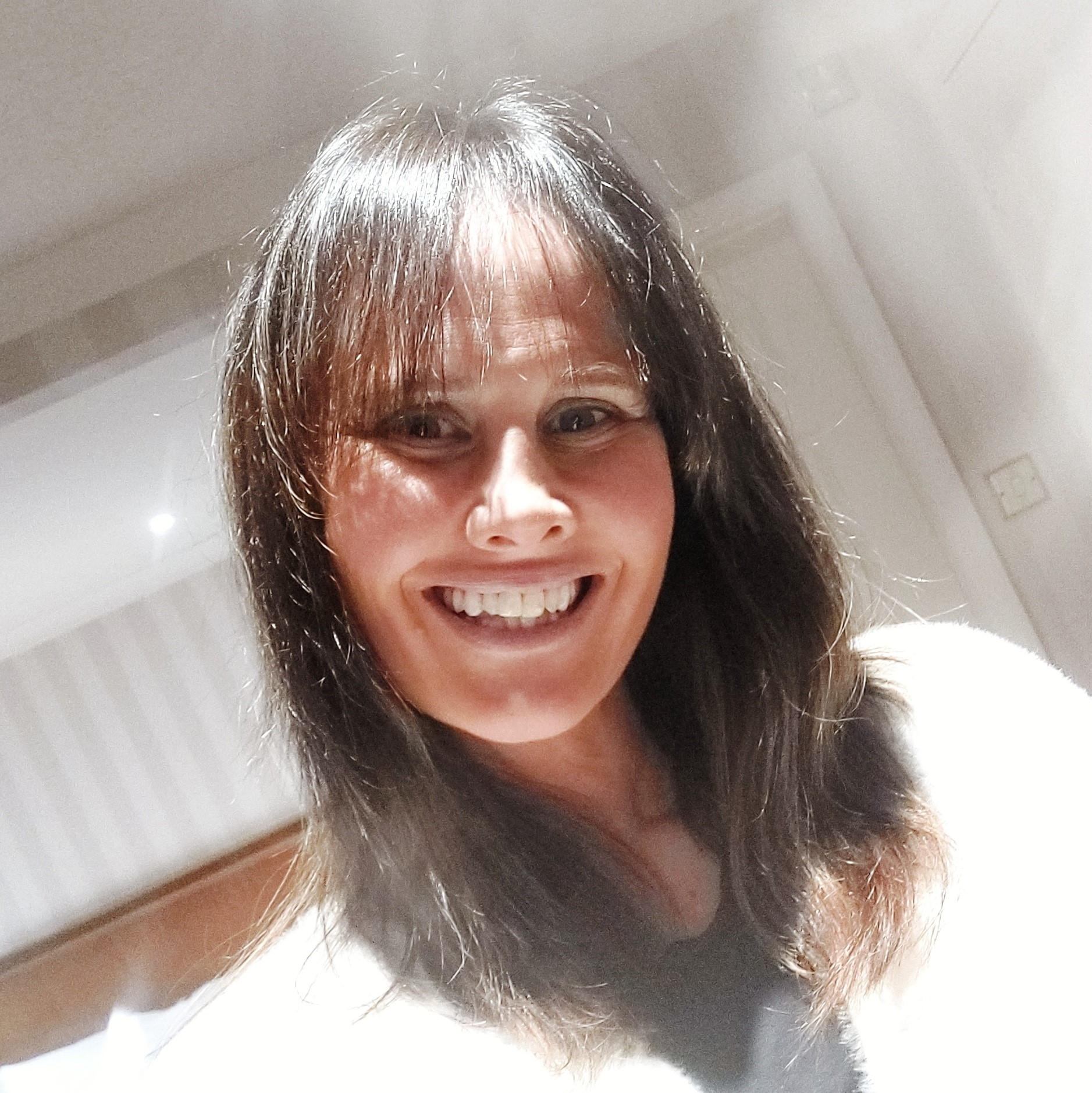 Head of Workforce
Planning and Talent
People & OD
Policy Manager
Workforce Information Manager
Business Lead, Strategic Infrastructure
Transformation Programme
Head of People &OD Partnering Humanities
Colin Baines
Lindsay Monaghan
Caroline Fellowes
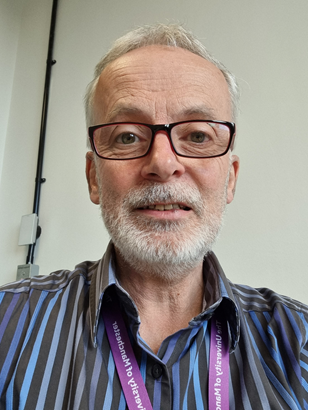 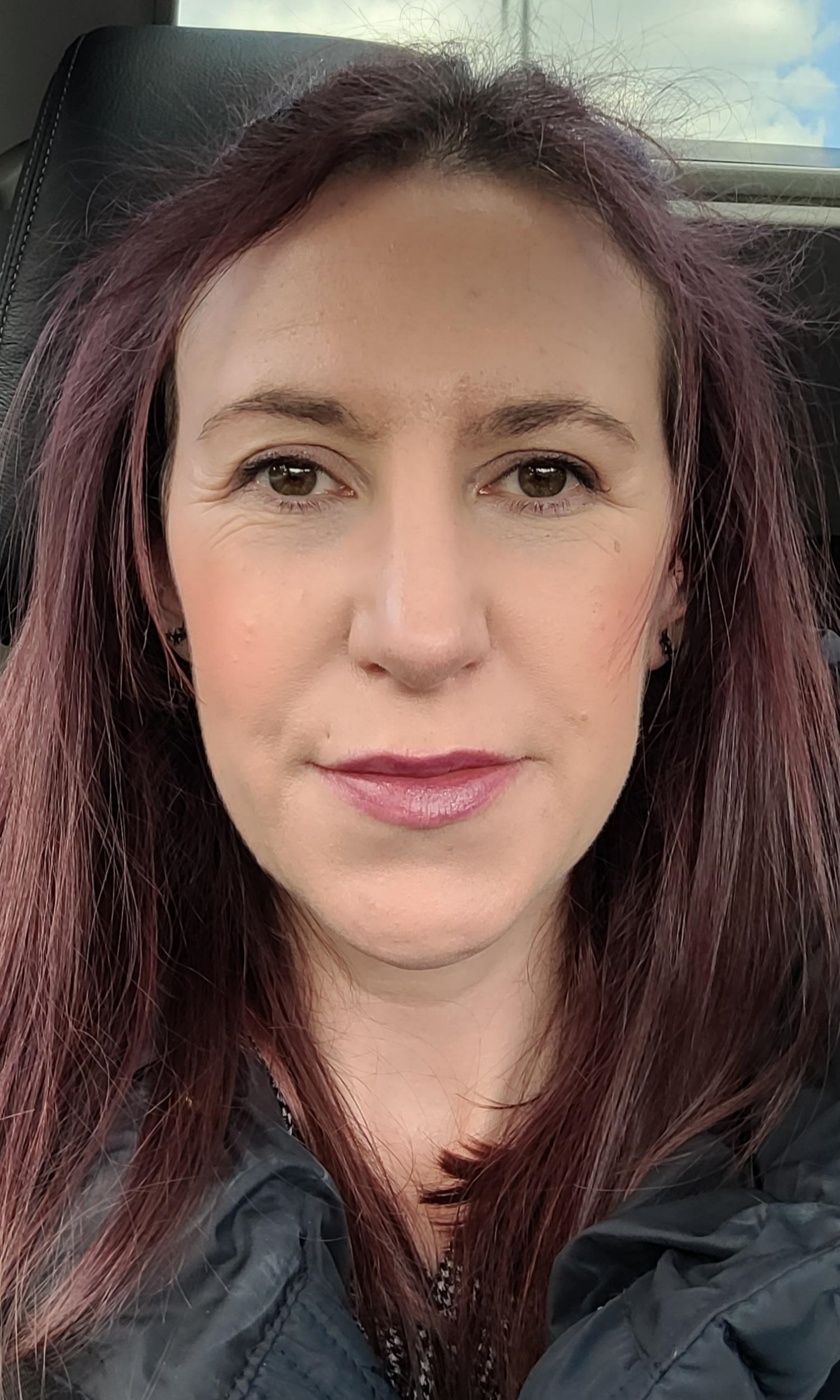 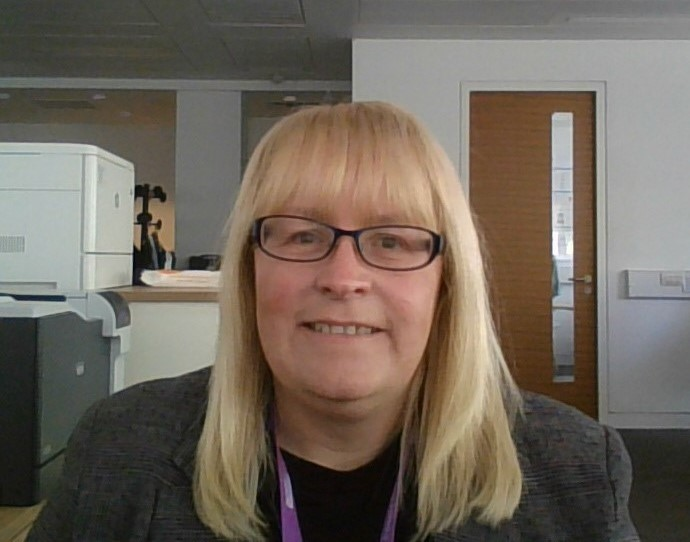 Payroll Manager
People & OD
Policy Manager
Head of Technical Apprenticeships
Adèle Mackinlay
Director of People &
Organisational Development